Муниципальное образование город Новороссийск
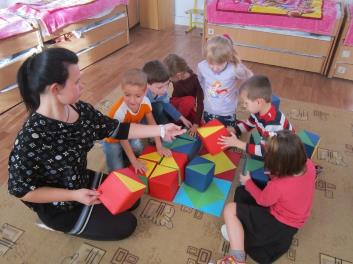 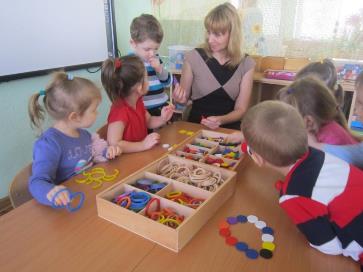 Горшенина Т.В. 
 старший воспитатель 
МАДОУ ЦРР – детский сад № 70
Инновационный подход 
в использовании игровых технологий
с целью развития математических представлений
у детей дошкольного возраста
в условиях реализации ФГОС ДО.
Современное образование
Структура взаимодействия участников
 педагогического процесса
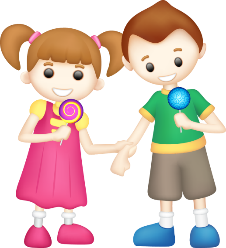 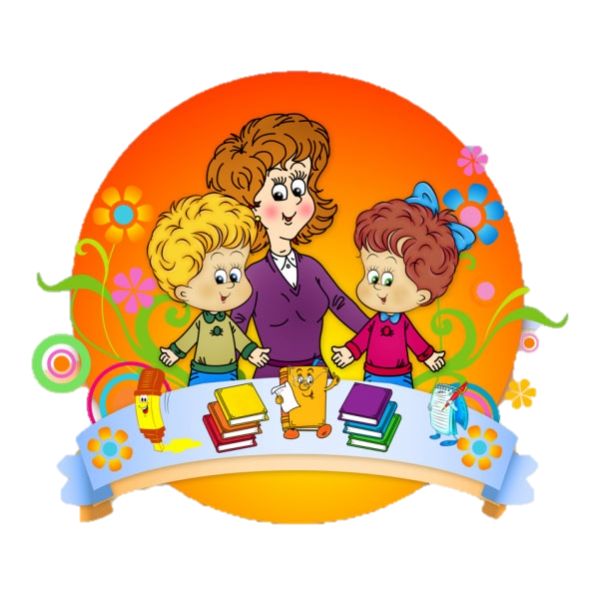 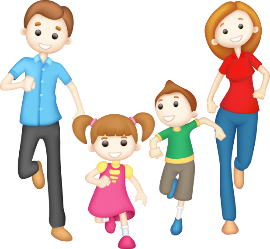 Новизна
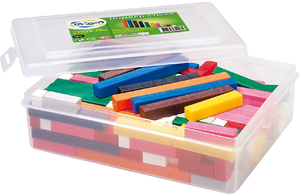 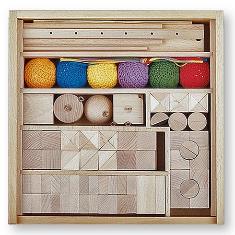 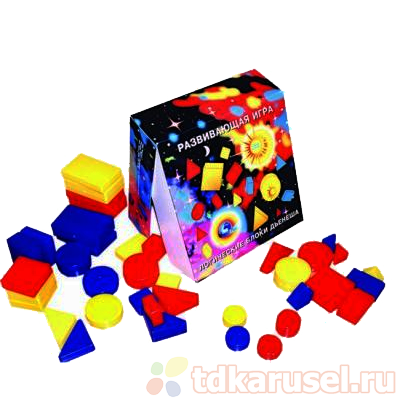 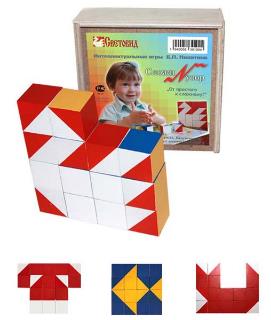 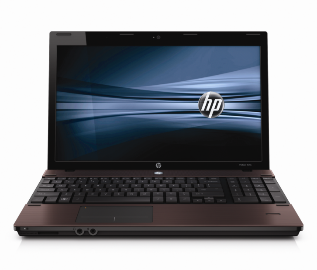 Цель 
Создание условий для развития математических представлений как способов познавательной деятельности у дошкольников  через использование развивающих игровых технологий
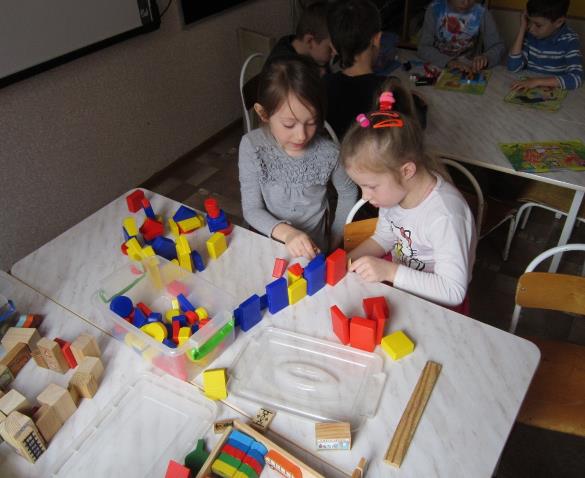 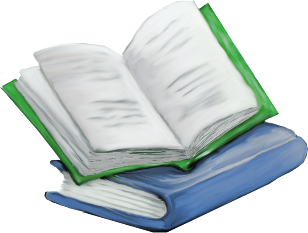 Задачи
Этапы работы по использованию игровых технологий в образовательном процессе
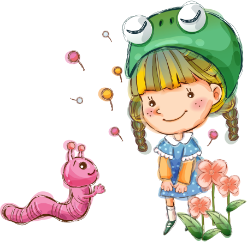 Развивающая среда
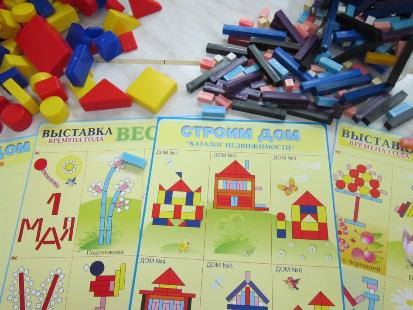 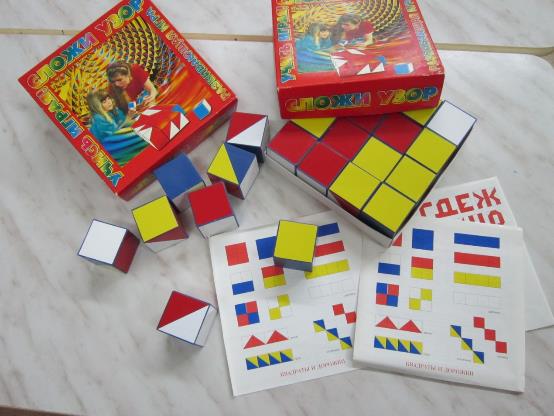 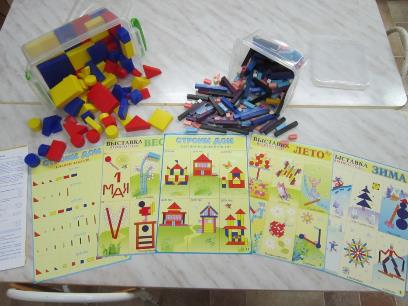 Развивающая среда
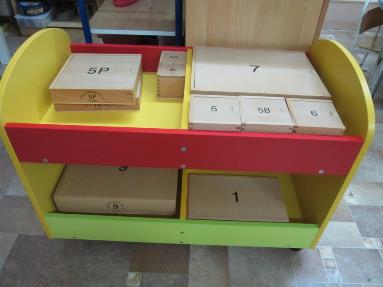 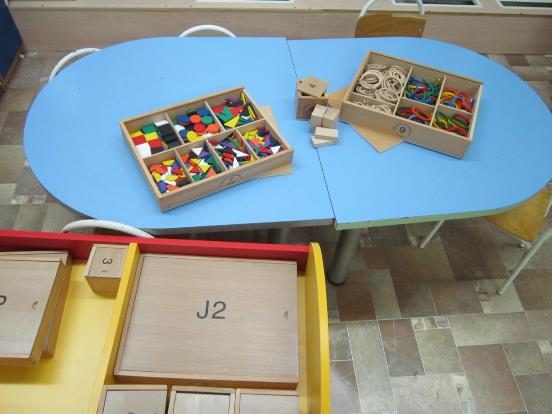 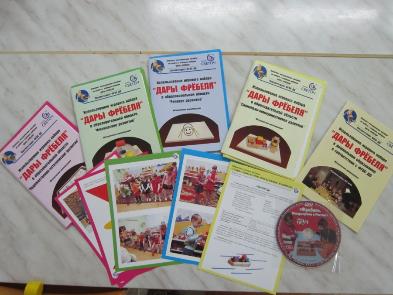 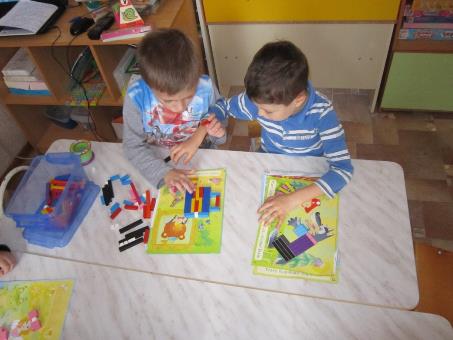 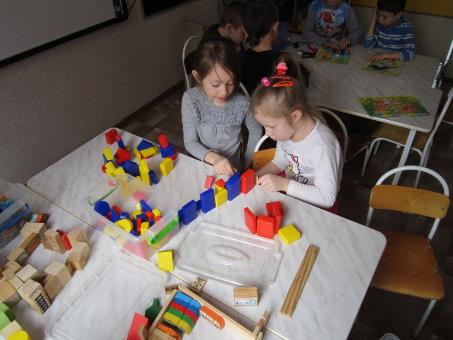 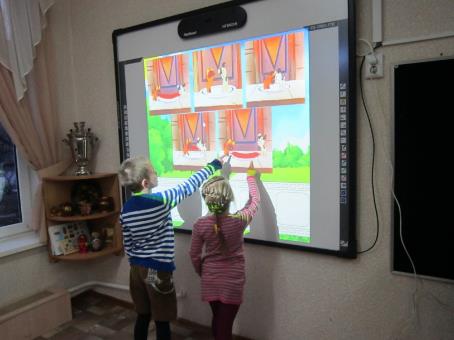 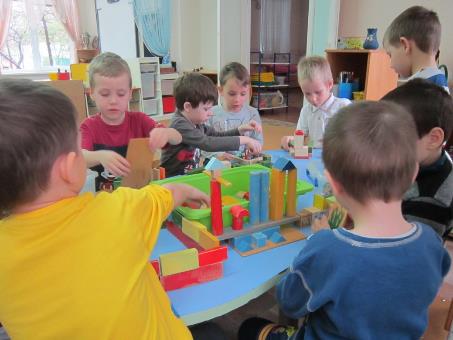 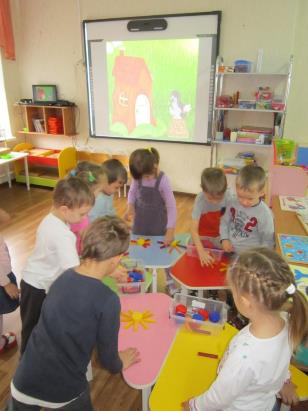 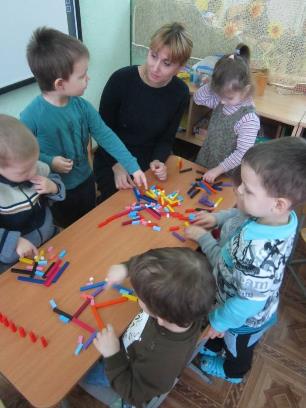 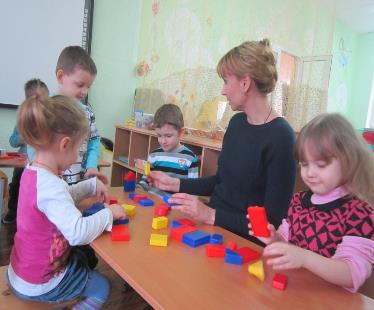 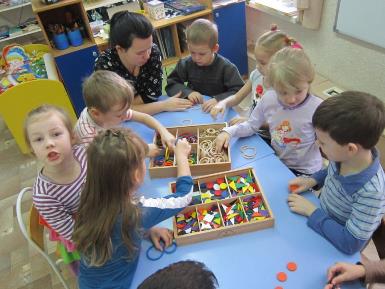 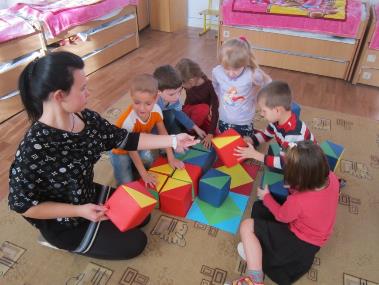 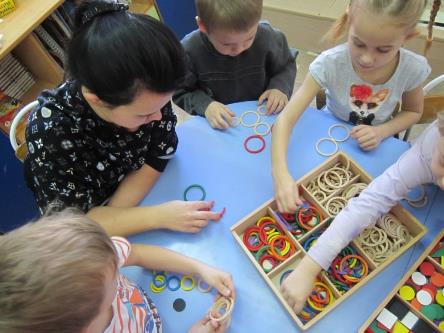 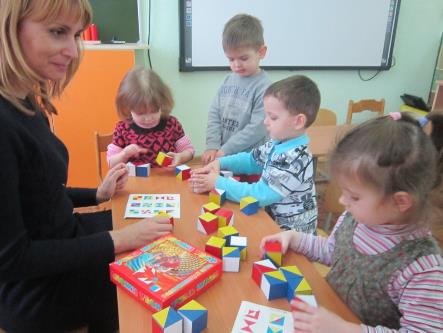 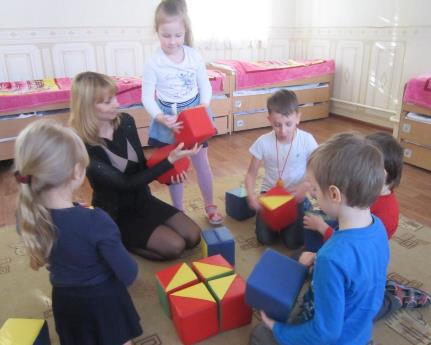 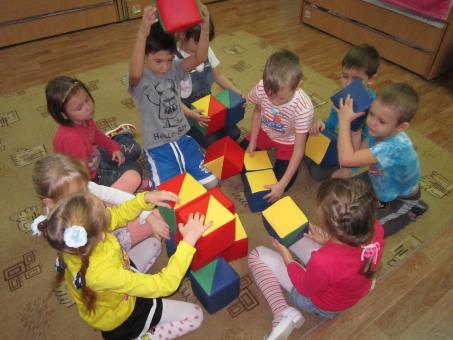 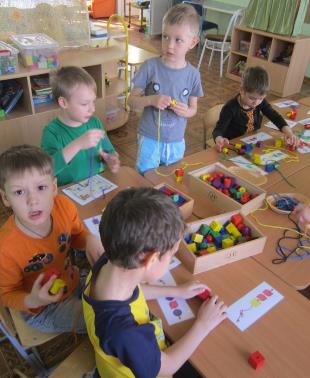 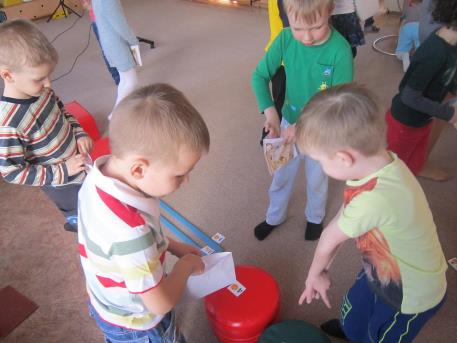 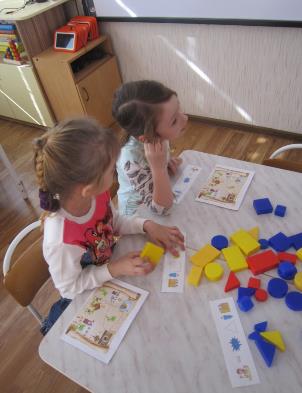 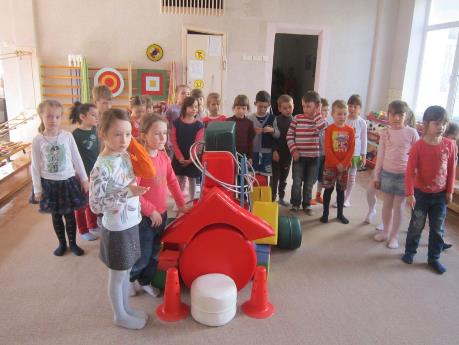 Сотрудничество с родителями
Информирование через буклеты, памятки, статьи на сайте ДОУ
Анкетирование, совместные познавательные игры  детей и родителей
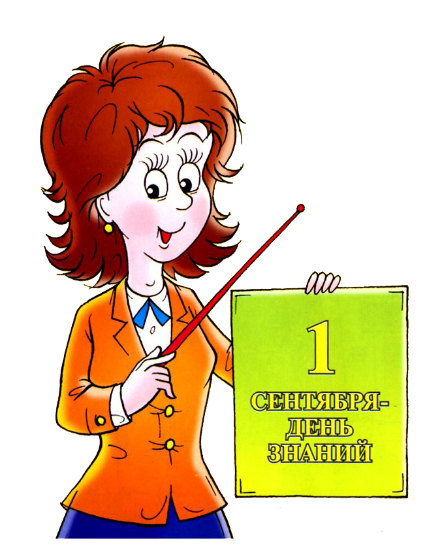 Обратная связь на сайтах педагогов
Дни открытых дверей
мастер-классы
Распространение авторских игр на дисках
Родительские собрания
Клубные часы
Анкетирование
Бюллетени для родителей
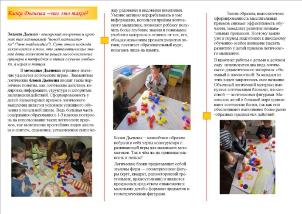 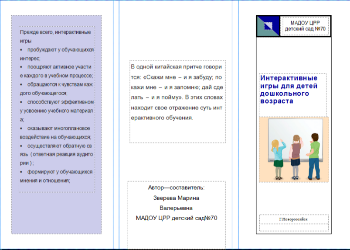 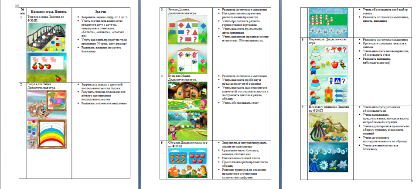 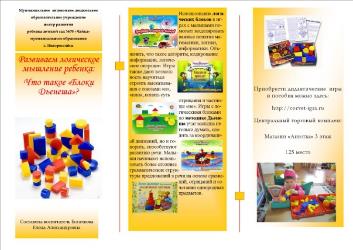 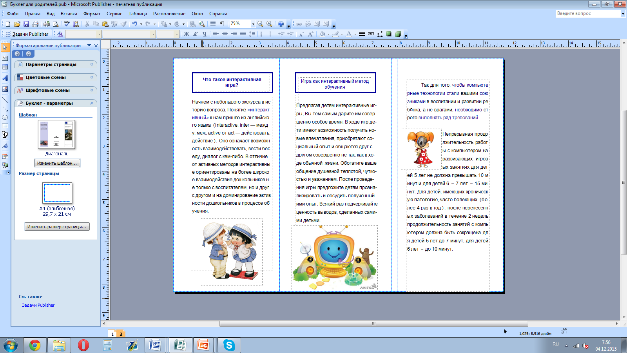 Интернет-ресурс
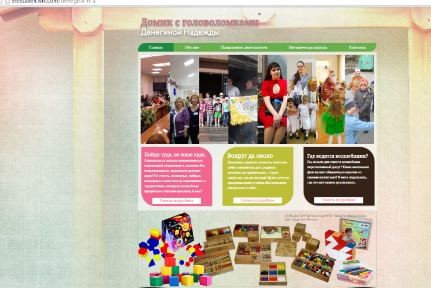 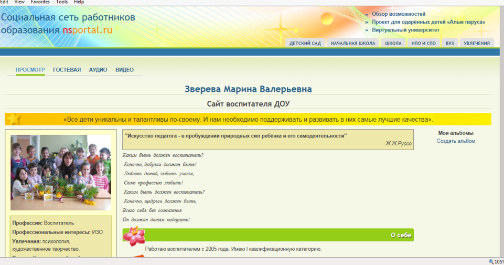 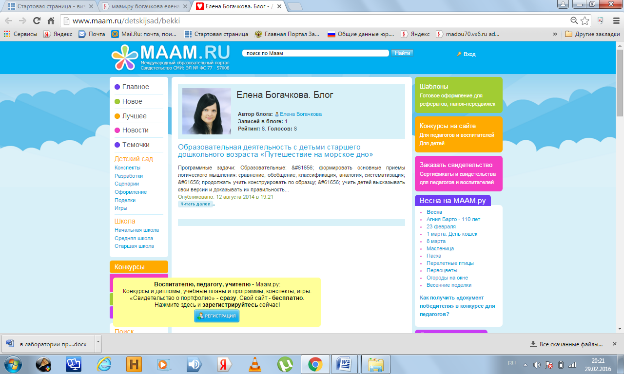 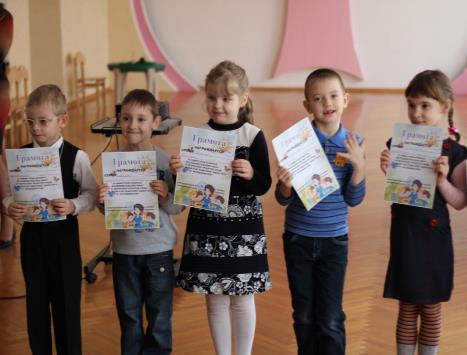 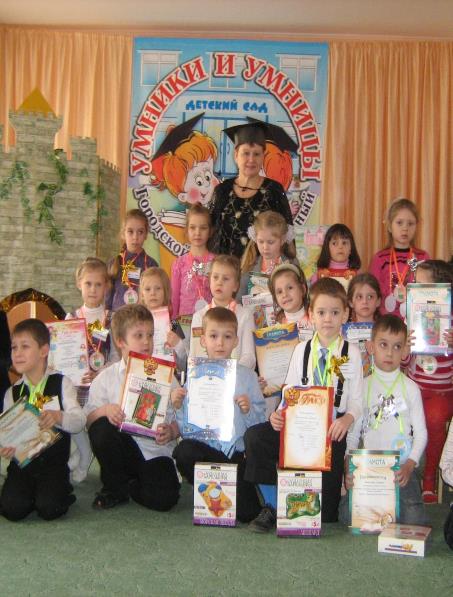 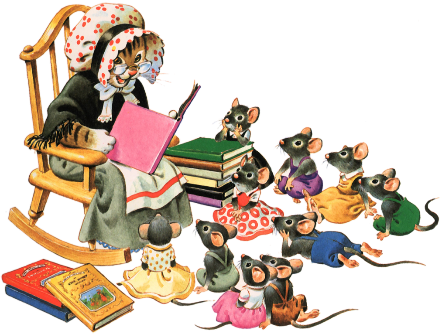 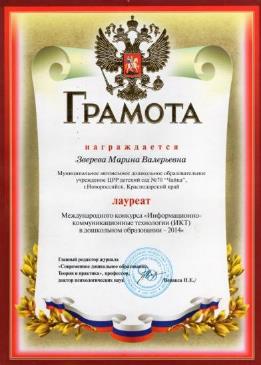 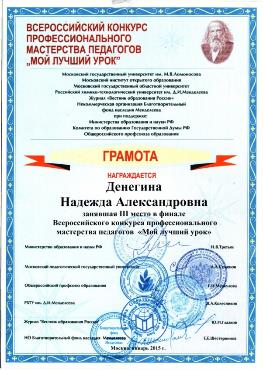 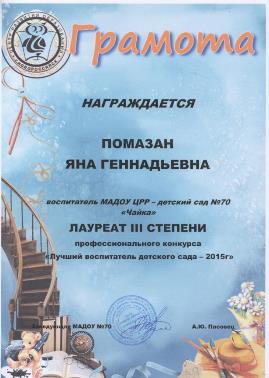 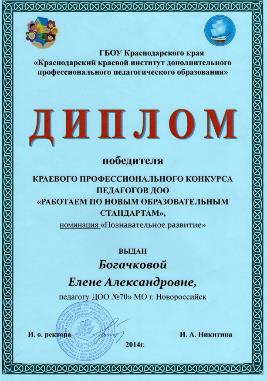 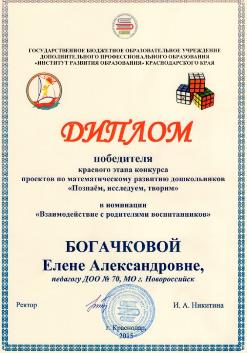 Продукт
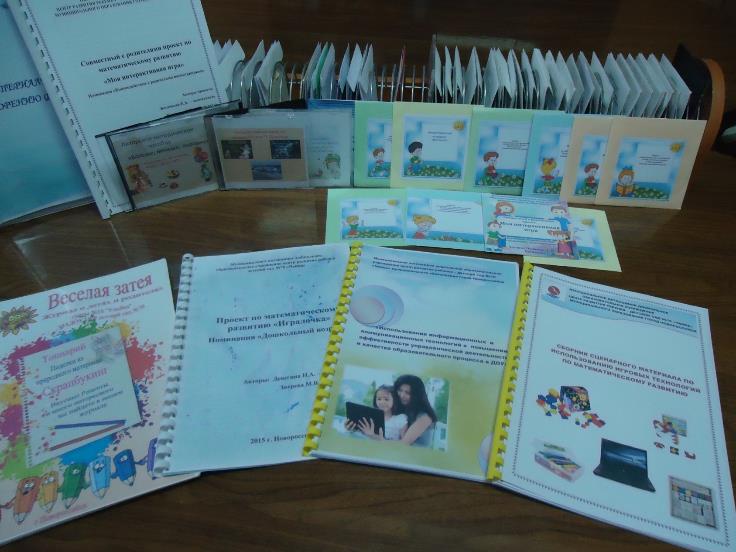 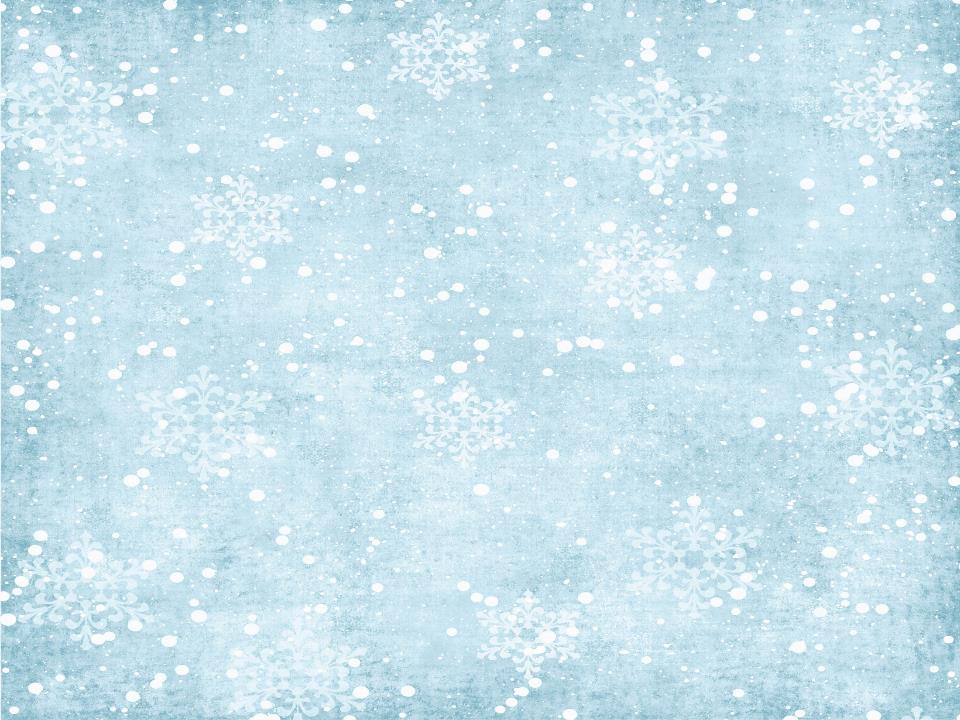 Спасибо за внимание!
Наш адрес: г. 353910, г. Новороссийск ,ул. Глухова, 19
Тел. 8(8617)715853 (факс 8(8617)715853)
E-mail: progimnasy70@yandex.ru
http://madoy70.vx6.ru